Taking a Step Forward
21st Century Strategies for Learner-Centered Instruction

Series Director
Jayme Adelson -Goldstein
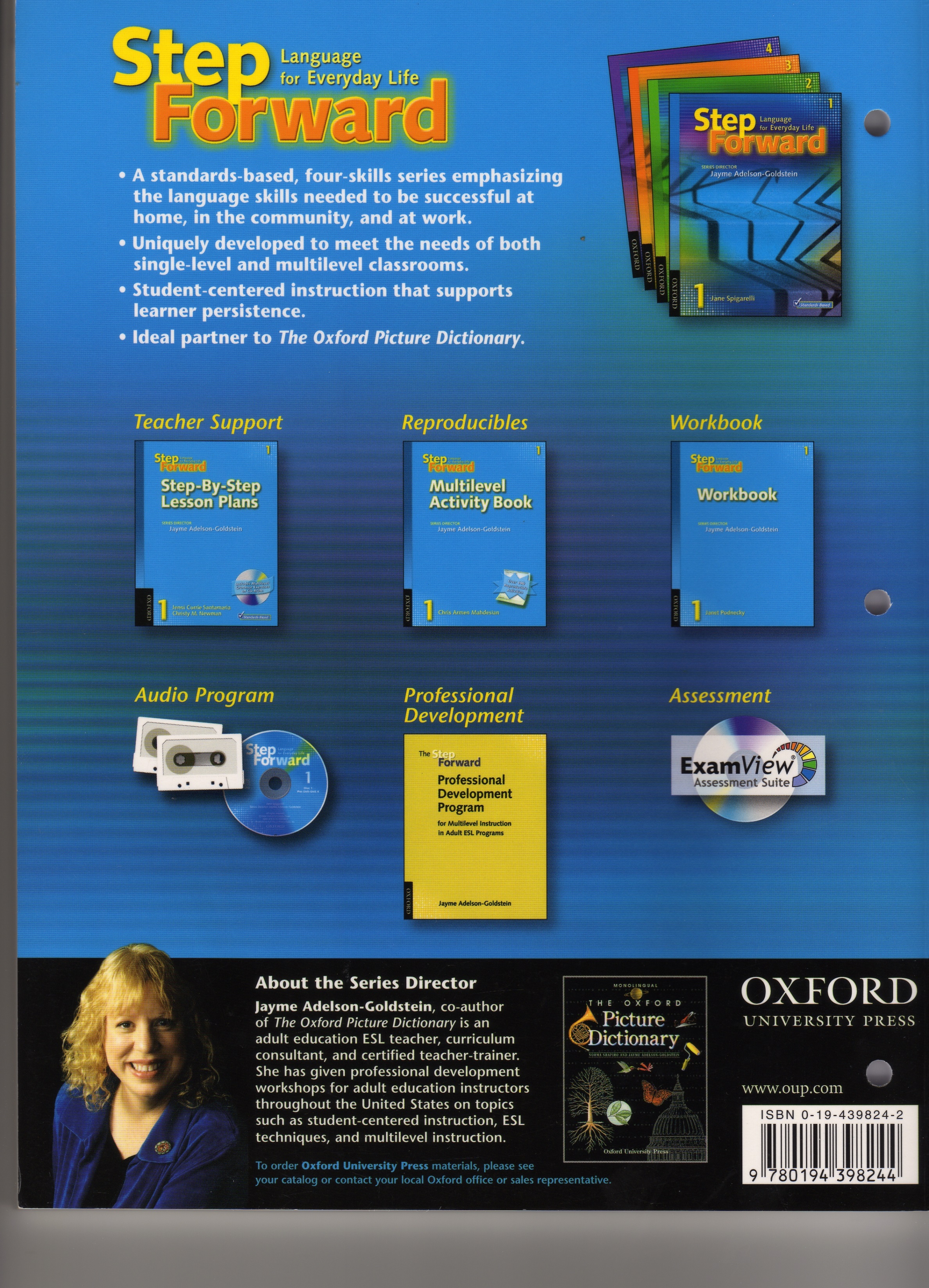 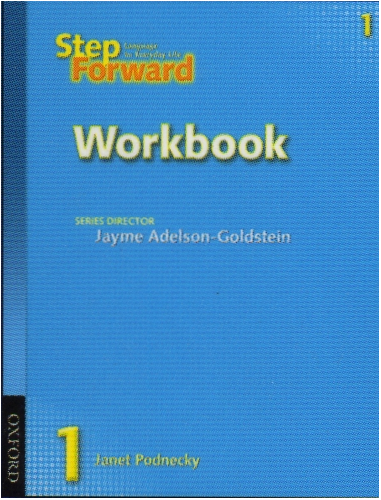 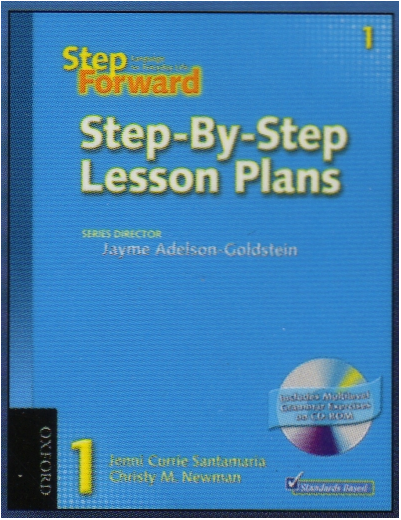 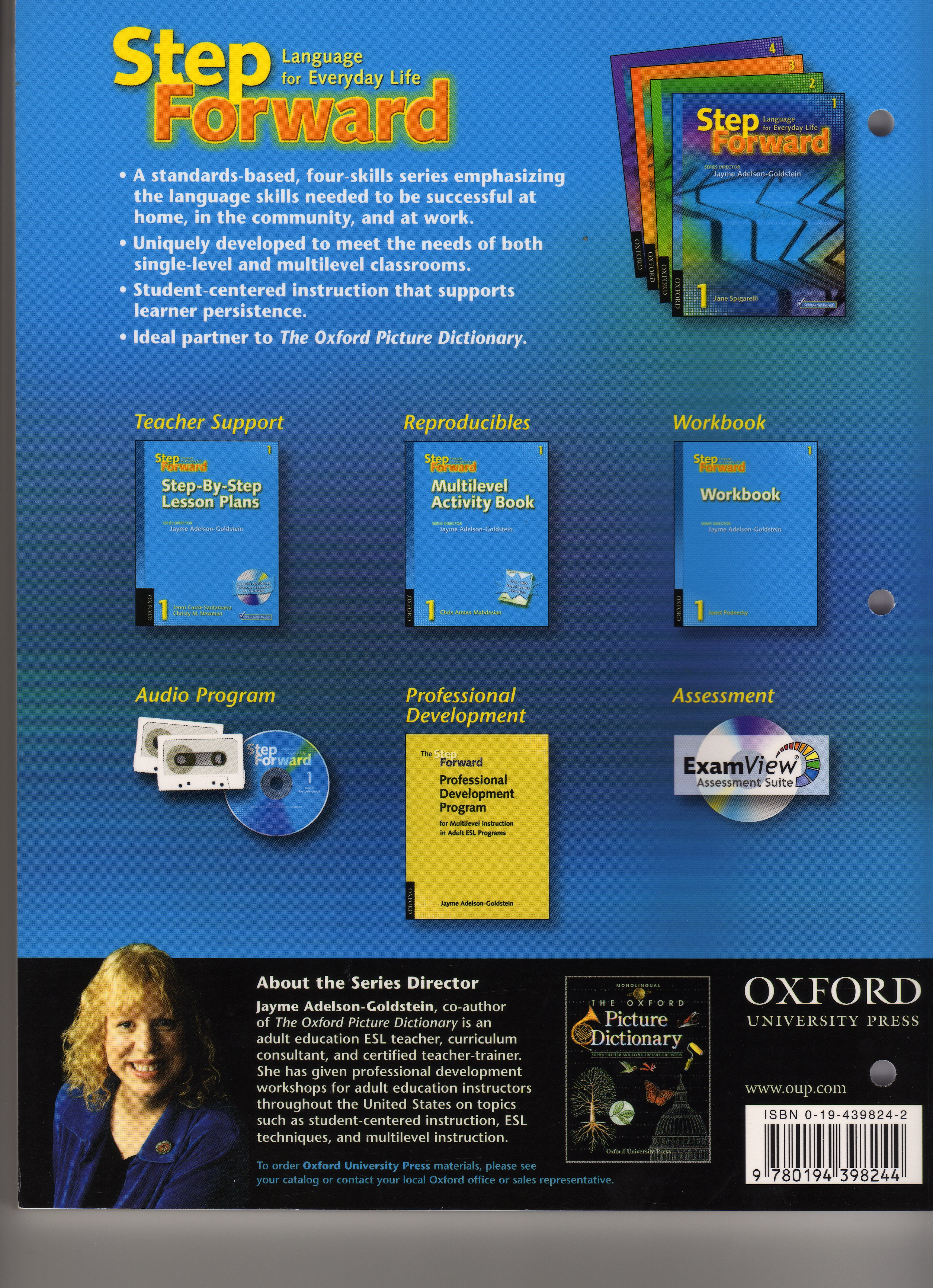 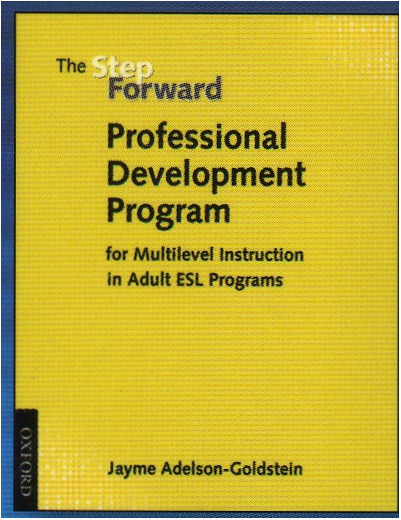 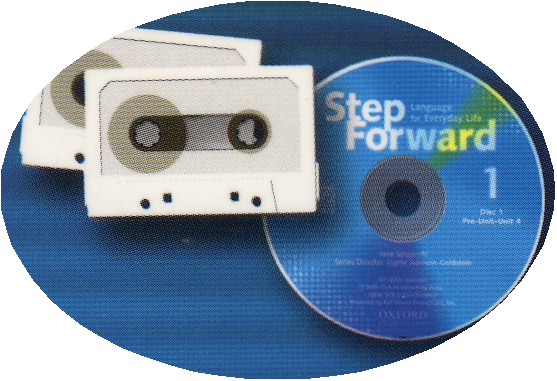 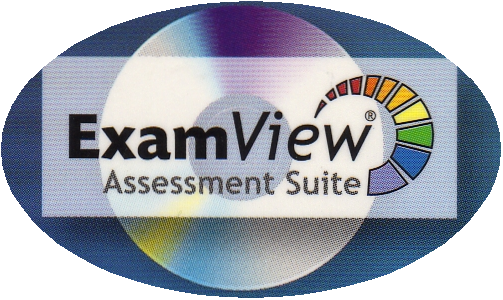 How Many Levels in the Series?
5 levels includingIntroductory—LiteracyLevel 1—low beginningLevel 2—high beginningLevel 3—low intermediateLevel 4—intermediate
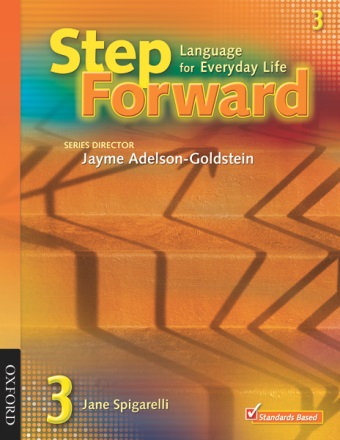 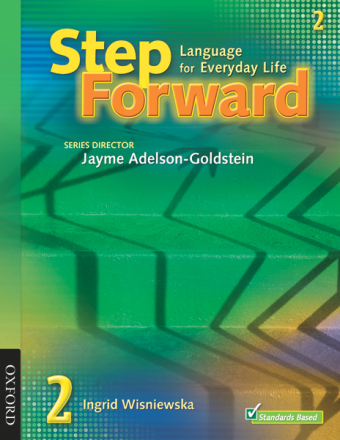 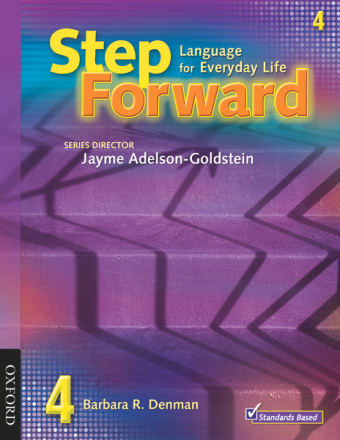 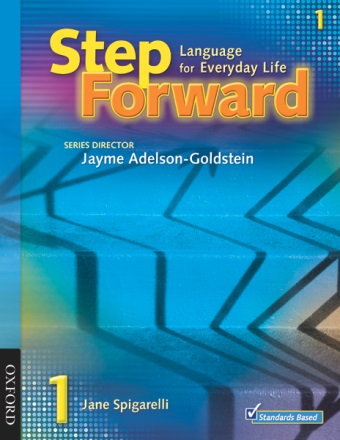 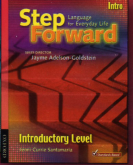 [Speaker Notes: NRS Levels— https://www.dllr.state.md.us/gedmd/cs/eslcslevel.pdf
The levels are correlated with the National Reporting System.]
b) 4 levels
c) 5 levels
Quick Overview
Each level contains 12 thematic units including 
(workplace, goal setting, housing, civics & community themes)
5 lessons in each unit
Each unit contains Vocabulary, Life Stories/Real Life Writing, Grammar, Everyday Conversation, Real-Life Reading, Review & Expand (Problem Solving)
Multilevel strategies help tutors meet the varying needs of  all learners
Step-By-Step Lesson Plans provide tutors all the information you need to be successful.
d) 6 levels
Step
Forward
[Speaker Notes: Each level
contains 12 thematic units including (workplace, goal setting, housing, civics & community themes)
6 lessons in each unit
Each unit contains Vocabulary, Life Stories/Real Life Writing, Grammar, Everyday Conversation, Real-Life Reading, Review & Expand (Problem Solving)
In each lesson, multilevel strategies help meet the varying needs of all learners. 
As tutors you can use SF Step-By-Step Lesson Plans to provide all the information you need to be successful.]
Overview of a Unit
Review and Expand
3
3
Grammar
Grammar
LESSON
LESSON
Everyday Conversation
Everyday Conversation
4
4
LESSON
LESSON
5
5
Real-life reading
Real-life Reading
LESSON
LESSON
2
2
Life Stories
Life Stories
Life Stories
Life Stories
LESSON
LESSON
1
1
Vocabulary
Vocabulary
LESSON
LESSON
[Speaker Notes: Each level contains 12 thematic units including 
(workplace, goal setting, housing, civics & community themes)
6 lessons in each unit
Each unit contains Vocabulary, Life Stories/Real Life Writing, Grammar, Everyday Conversation, Real-Life Reading, Review & Expand (Problem Solving)
Multilevel strategies help tutors meet the varying needs of  all learners
Step-By-Step Lesson Plans provide tutors all the information you need to be successful.
Strands contextualized within the themes, lots of opp for active learning within each lesson.  With this consistent structure, you see the developmental curriculum principle  of expansion and building on prior learning.]
Stages of a Lesson
WIPPEA
Sequence the stages of the lesson with your partner.
Warm Up / Review
Communicative Practice
Introduction
Evaluation
Presentation
Introduction
Guided Practice
• Warm Up / Review
• Communicative Practice
• Presentation
• Evaluation
Guided Practice
• Application
• Application
[Speaker Notes: 2:15 – 2:20
1. Pairs sequence the stages
Look at a lesson plan- read the steps in the warm up and first presentation. Share with your group the suggestions. Decide if you would use it, adapt it, or do something else.]
a) 12 units in each book
b) 10 units in each book
c) 15 units in each book
Introductory Book and
Basic Oxford Picture Dictionary) 20 in each book
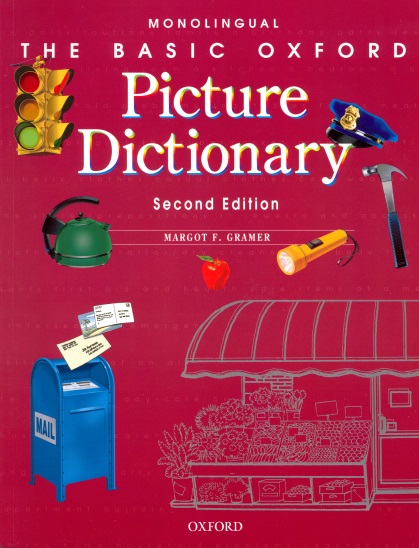 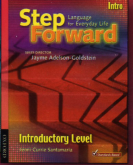 Step
Forward
[Speaker Notes: Introductory book for pre-literate learners. 
Correlates to The Oxford Picture Dictionary. OPD Literacy Program provides a needs based approach to instruction. Learners will develop literacy skills and be able to transition into Step Forward Student Book 1.
Turn to page XX]
Unit 4—Lesson 1Vocabulary
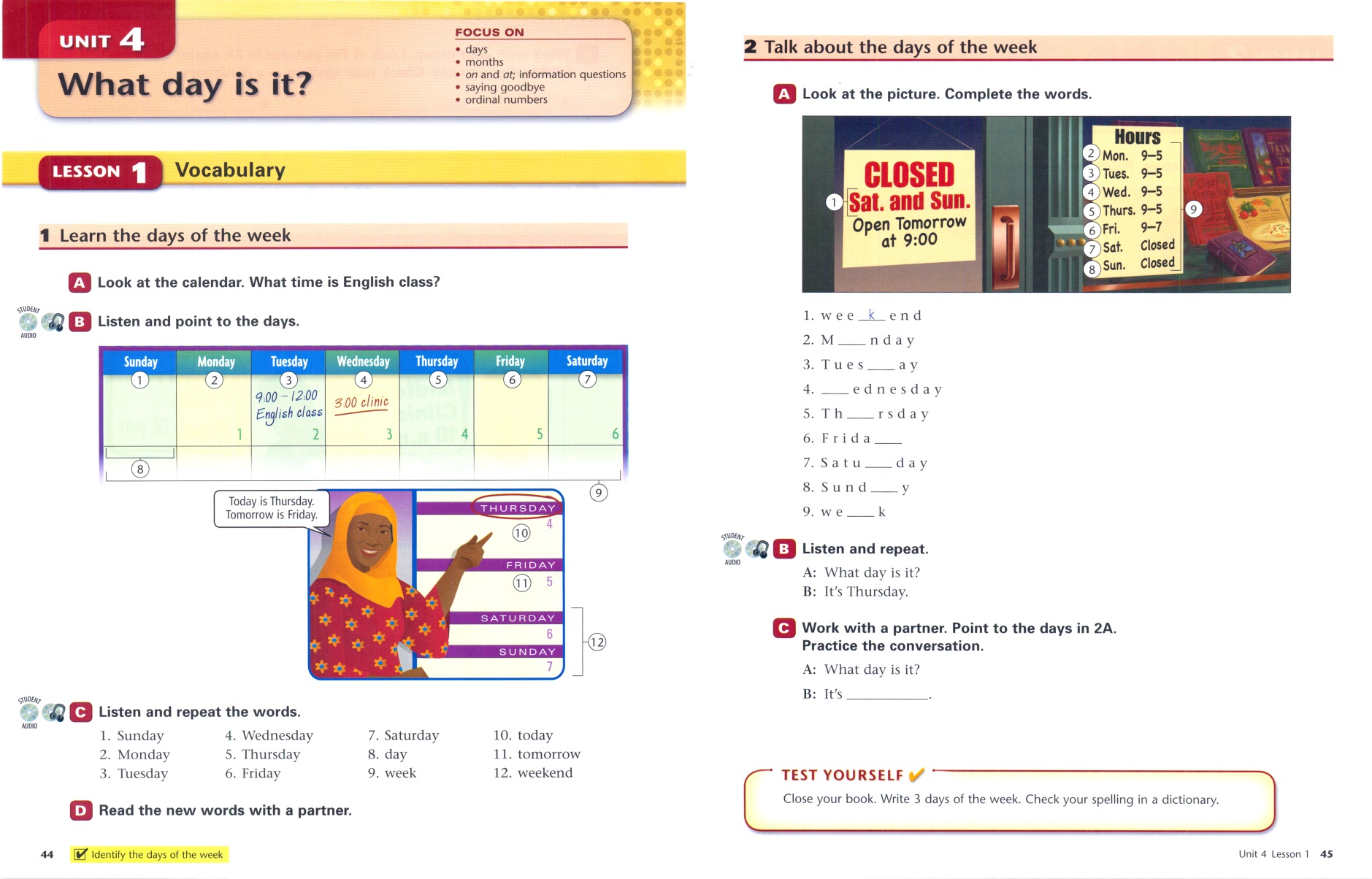 Unit 4—Lesson 2Life Stories
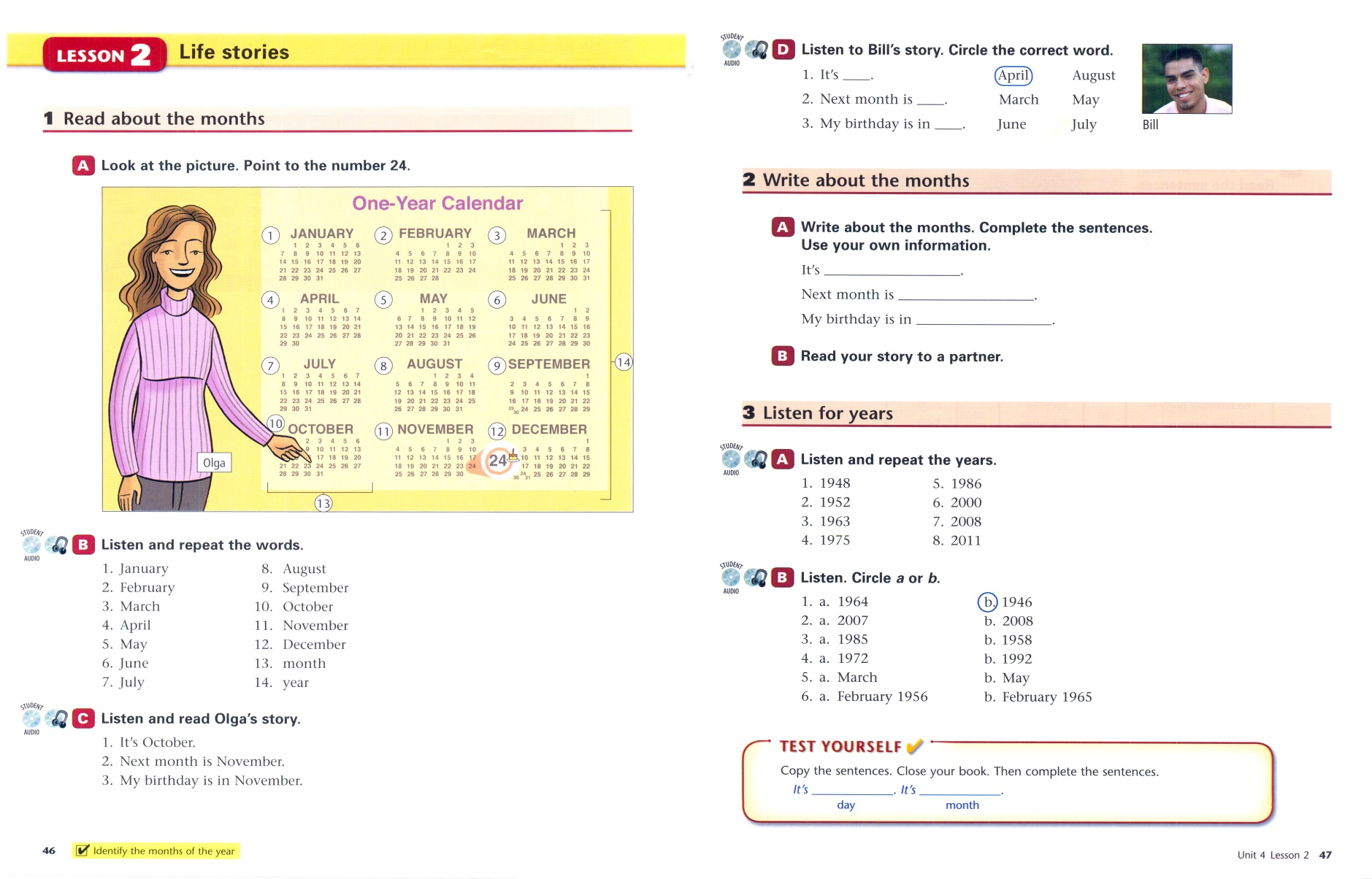 Unit 4—Lesson 3Grammar
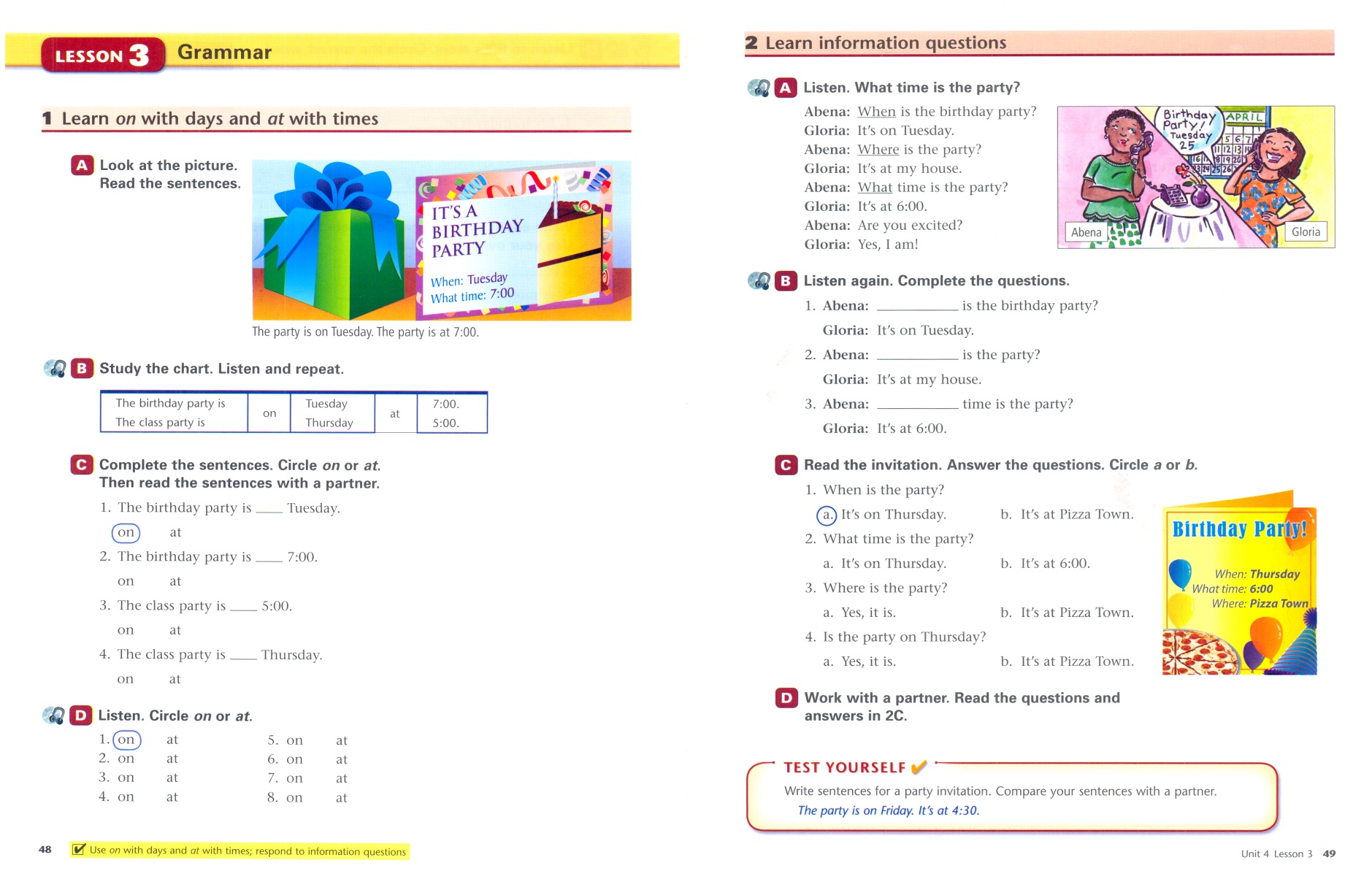 Unit 4—Lesson 4Everyday Conversation
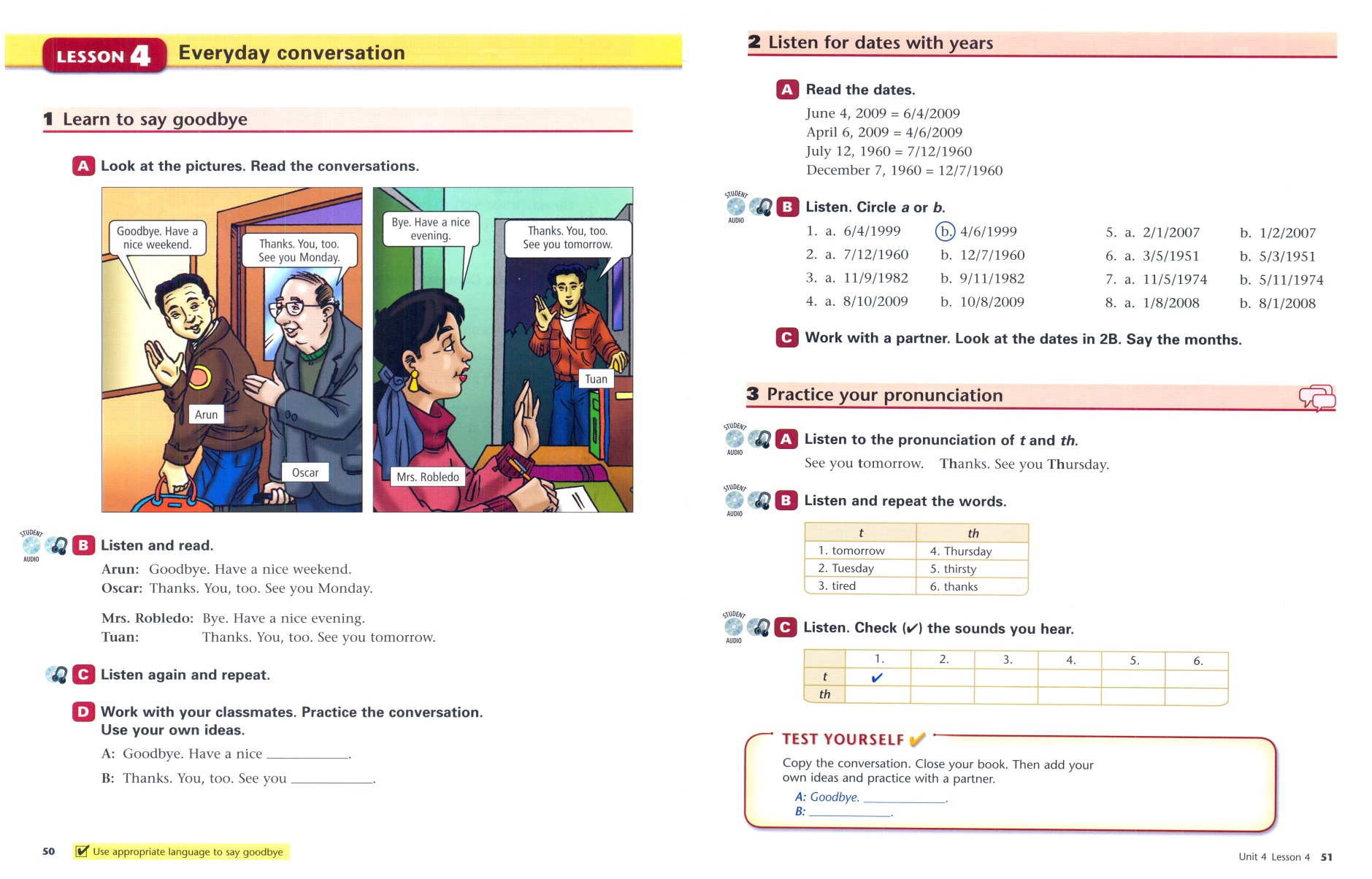 Unit 4—Lesson 5Real-life Reading
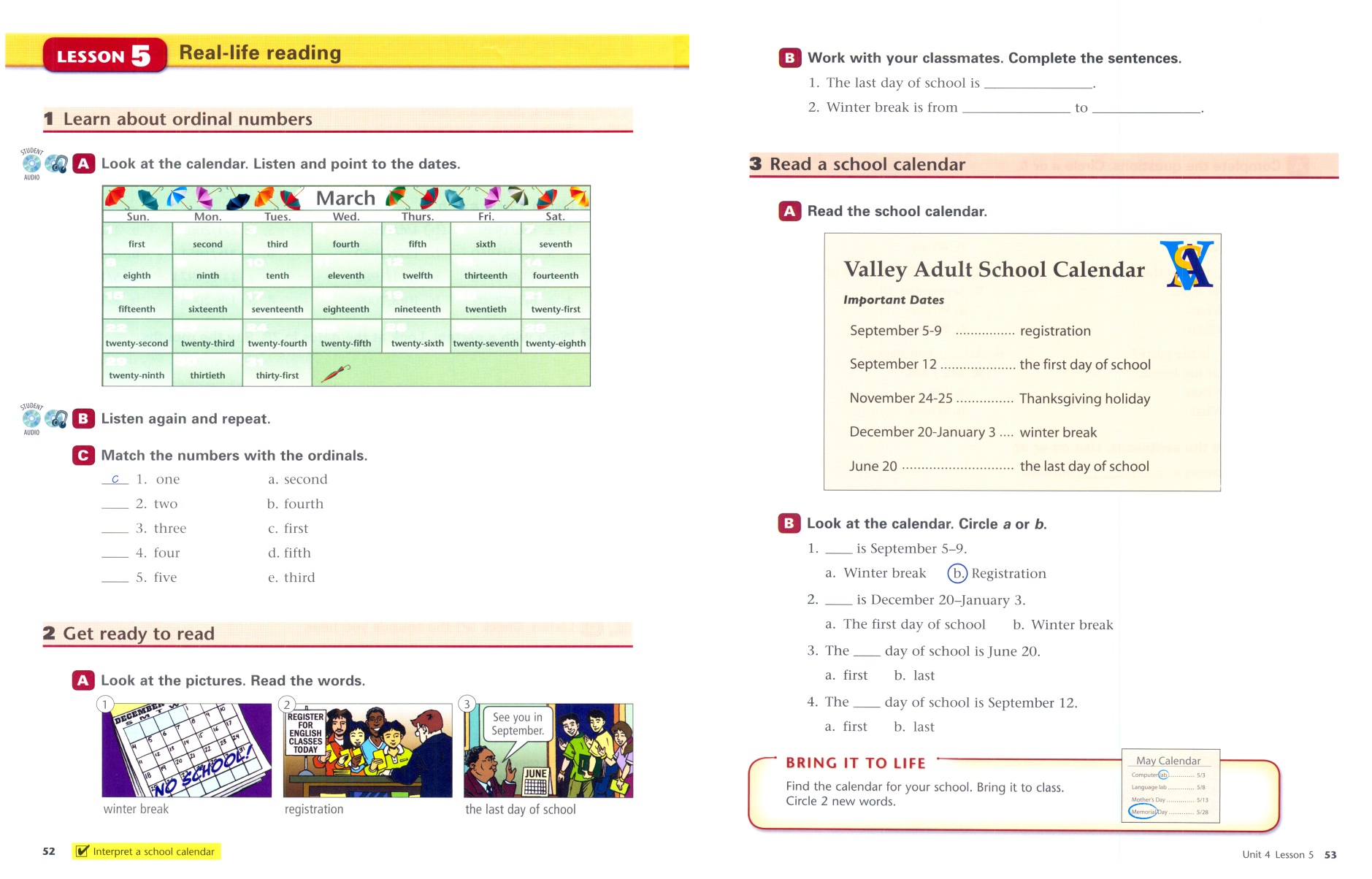 Unit 4—Lesson 6Review and Expand
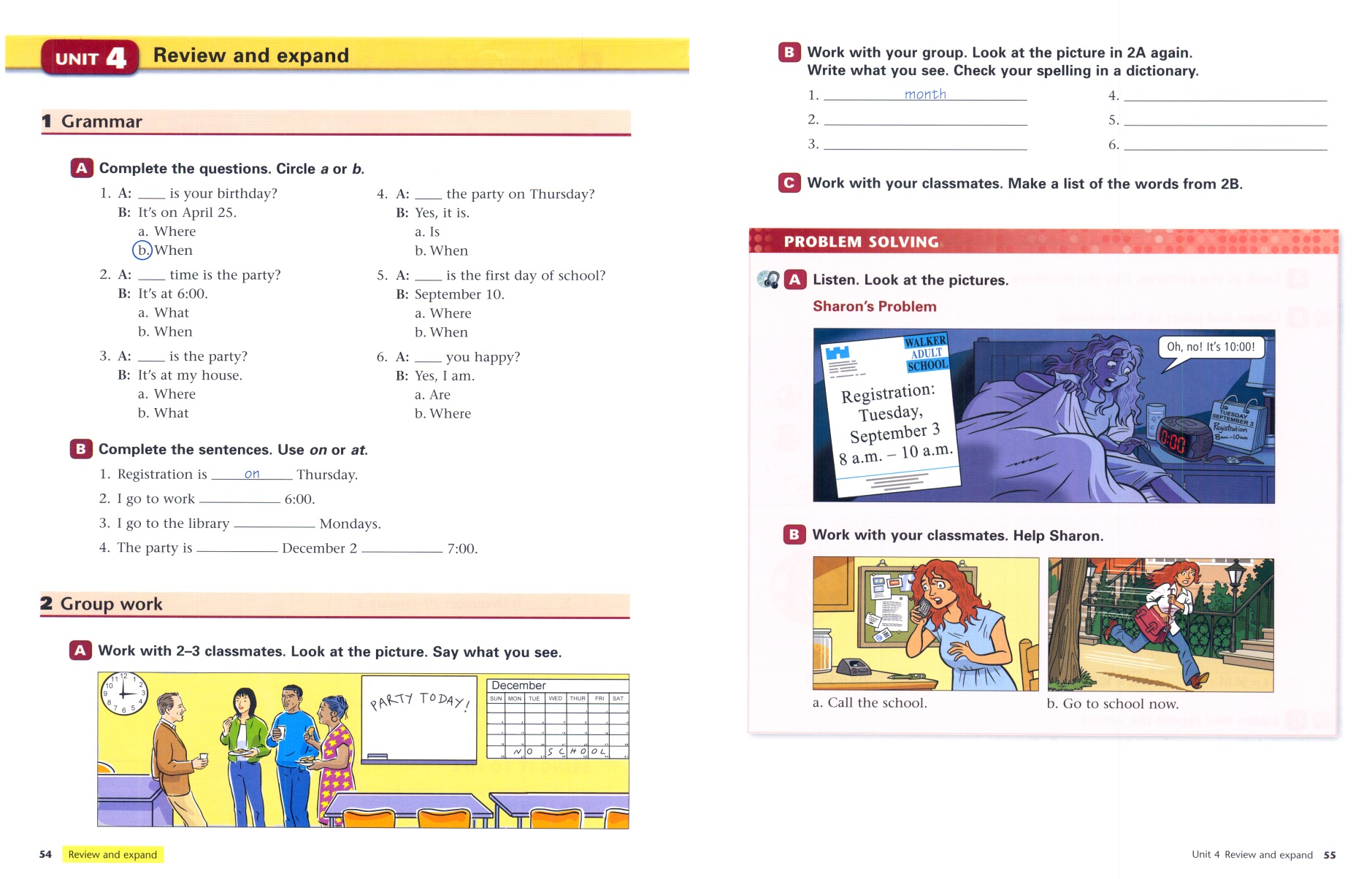 Planning Lessons with Step Forward
Reflect on the Unit
Preview the Lesson
Gather Any Additional  Materials
Calculate!
And Go!
Planning Lessons with Step Forward
Activity
Work with your colleague.
Select a lesson.
What is the general objective? 
How does this lesson relate to your learners’ needs?
What would you teach from this lesson?
What would you cut, adapt or expand upon?
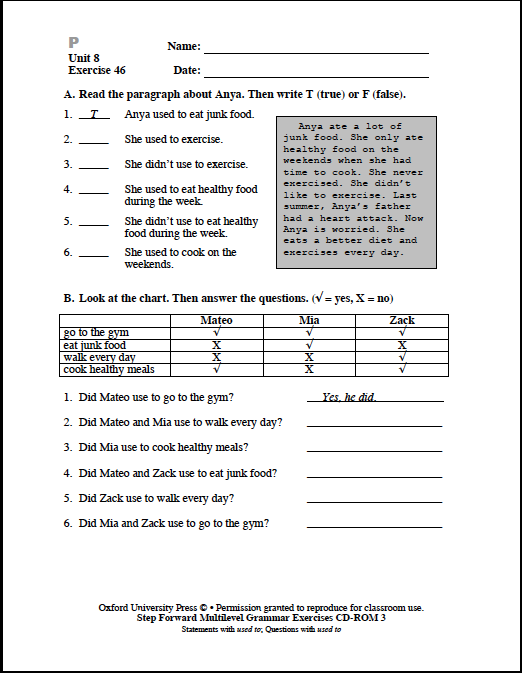 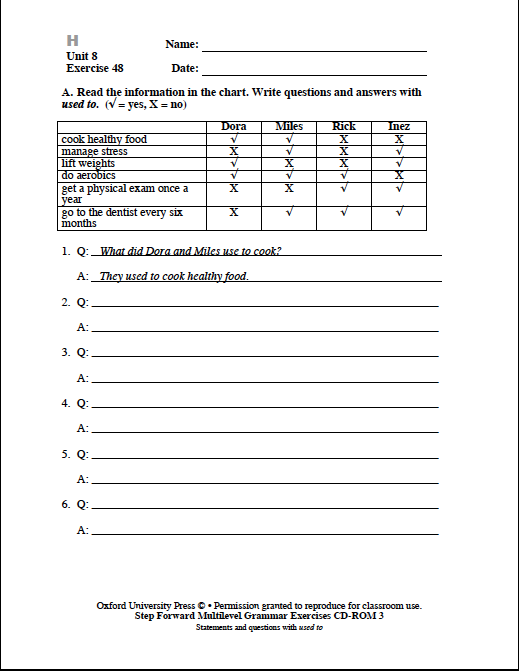 O
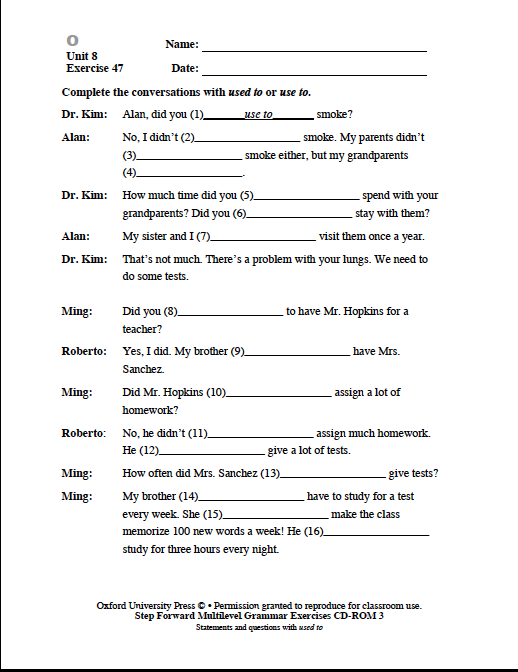 H
P
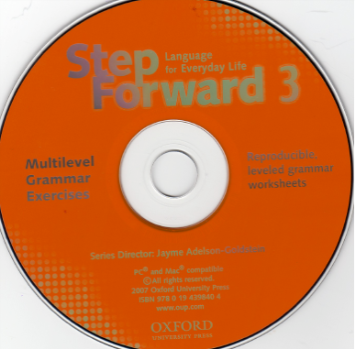 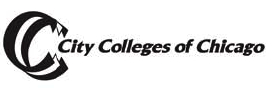 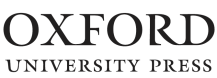 [Speaker Notes: We know that students need lots of guided practice with grammar structures—and that not all learners in a class have the same proficiency levels.  The Lesson Plans include a CD rom with ML grammar worksheets for learners who are “on level,” below or Pre-level and above or Higher level.]
Using Pictures
Tell a Story
Act out a Sequence
Ask Questions
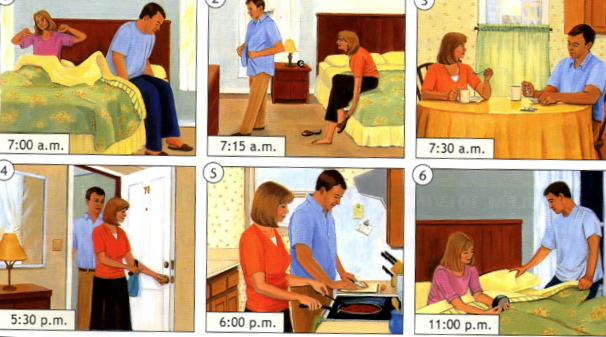 [Speaker Notes: 3:05 – 3:08ish, my questions
3:08-3:13 they generate questions and ask each other]
Questions We Might Ask
WH—
Early Production Questions
What is it?
Who is it?
Where is it?
What is he doing?
What do you think?
Why?
What happened to you today?
Show me the…
Point to the…
Is it a …
Is this a _____ or a _____?
More
Step Forward & Step Toward Workplace & Skills Development
	goo.gl/Flnsfk
 Stepping Forward to Learner Success
	goo.gl/llRSzN
Picturing Success in the Multilevel Classroom with the OPD: 	goo.gl/hokBPy
Vocabulary Learning Strategies with OPD
	goo.gl/aZR2jx
Three Lesson demonstrations
	goo.gl/UgF8LY